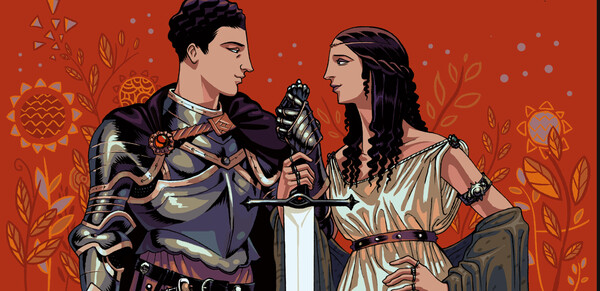 Ο "Ερωτόκριτος" αφηγείται την ιστορία του έρωτα ανάμεσα στην Αρετούσα, κόρη του βασιλιά της Αθήνας, Ηράκλη, και τον Ερωτόκριτο, γιο του πιστού συμβούλου του βασιλιά. Ο Ερωτόκριτος, ερωτευμένος με την Αρετούσα, της τραγουδά τα βράδια κάτω από το παράθυρό της, και εκείνη ανταποκρίνεται, χωρίς να γνωρίζει την ταυτότητά του.
by νεκταρια βαλαβανη
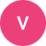 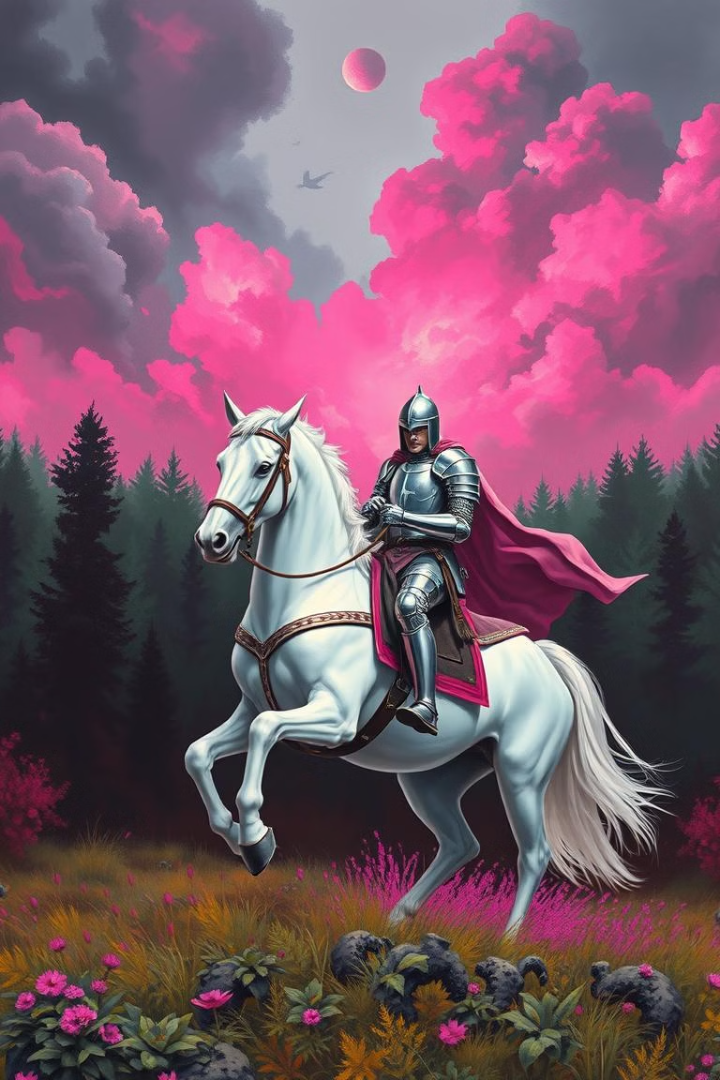 Όταν ο βασιλιάς μαθαίνει για τον άγνωστο τραγουδιστή, προσπαθεί να τον συλλάβει, αλλά ο Ερωτόκριτος ξεφεύγει και, επειδή θεωρεί ότι ο έρωτάς τους είναι ανέφικτος, φεύγει για τη Χαλκίδα.
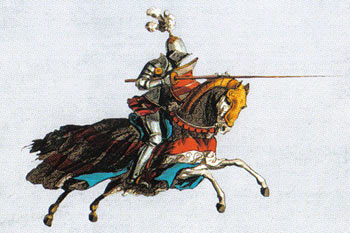 Η Αρετούσα ανακαλύπτει την ταυτότητα του Ερωτόκριτου, και οι δύο νέοι ανταλλάσσουν κρυφά μηνύματα αγάπης. Όταν ο Ερωτόκριτος νικά σε έναν αγώνα κονταροχτυπήματος, η Αρετούσα τον προτρέπει να τη ζητήσει σε γάμο από τον πατέρα της. Ο βασιλιάς, όμως, εξοργισμένος, τον εξορίζει. Παράλληλα, προτάσεις γάμου φτάνουν από τον βασιλιά του Βυζαντίου, αλλά η Αρετούσα αρραβωνιάζεται κρυφά τον Ερωτόκριτο πριν αυτός φύγει.
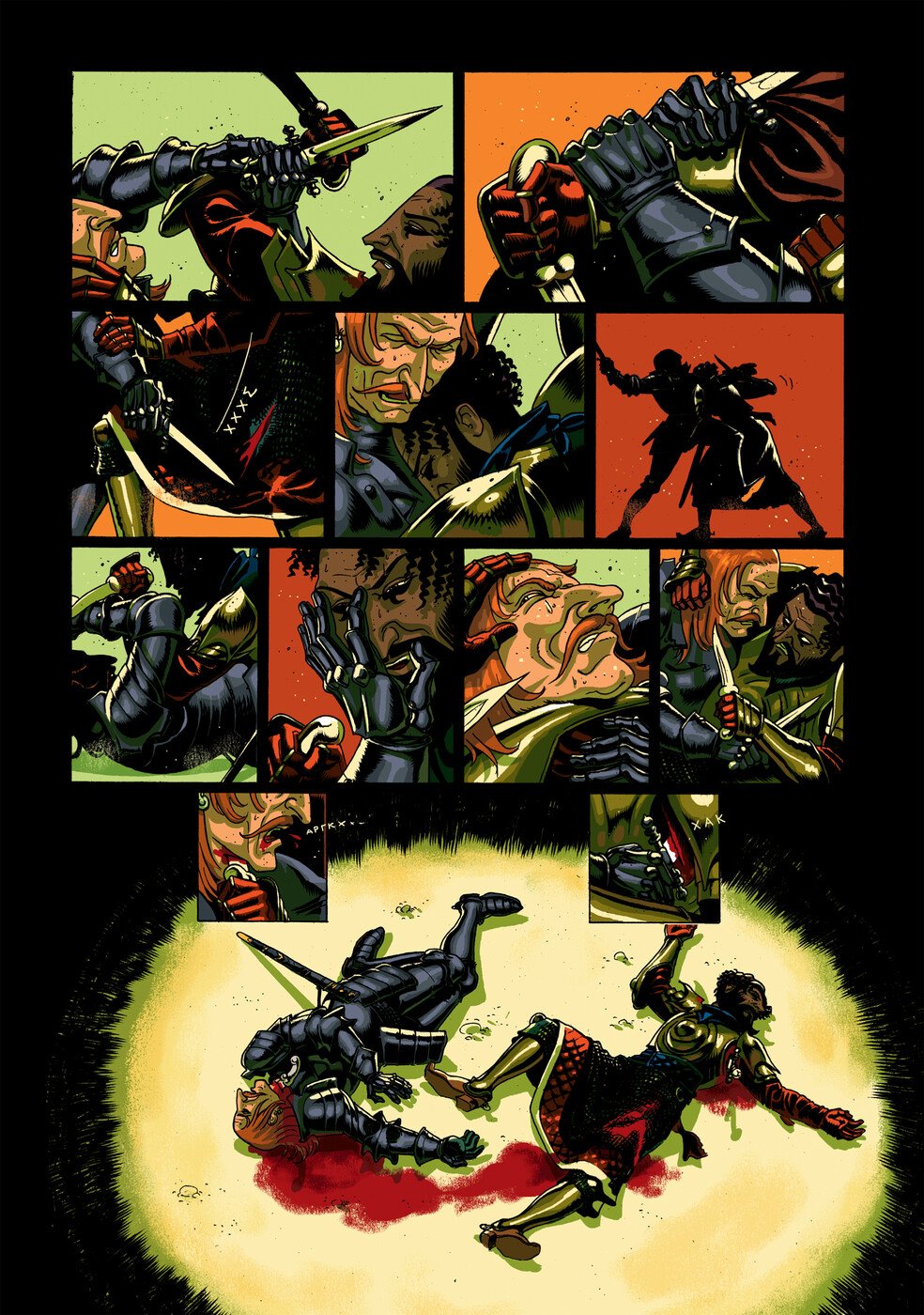 Η Αρετούσα αρνείται να παντρευτεί κάποιον άλλον και φυλακίζεται από τον πατέρα της. Μετά από τρία χρόνια, όταν οι Βλάχοι πολιορκούν την Αθήνα, ο Ερωτόκριτος, μεταμφιεσμένος με μαγικό φίλτρο σε Σαρακηνό, επιστρέφει και σώζει τη ζωή του βασιλιά.
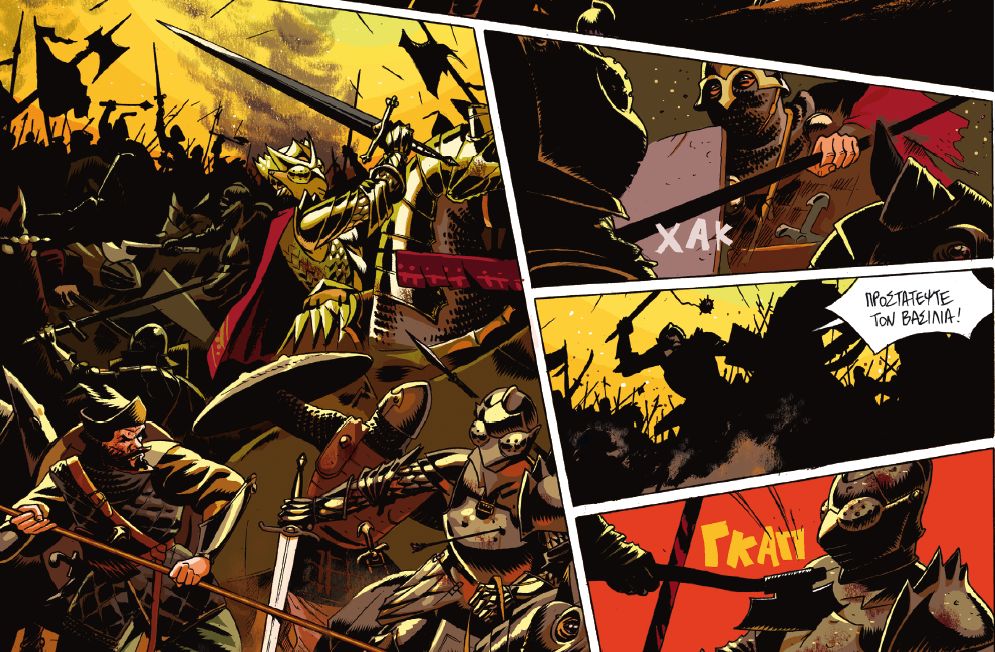 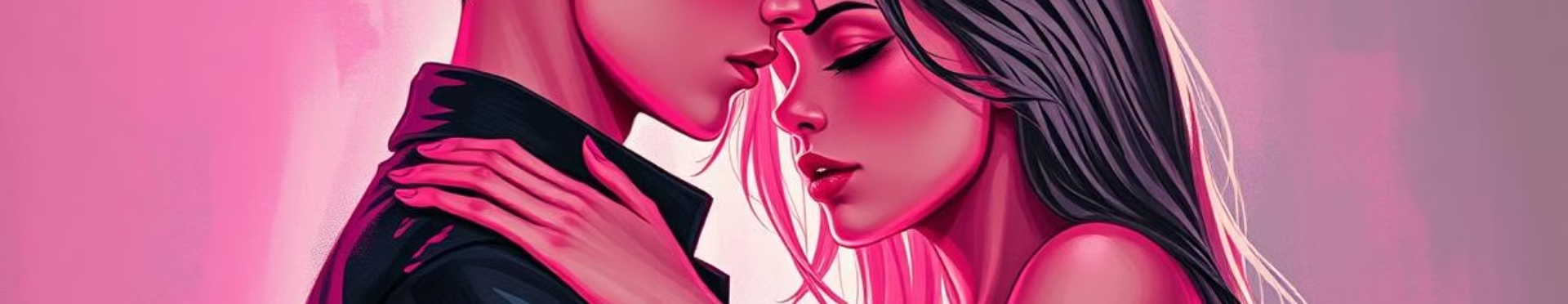 Ο βασιλιάς, για να τον ευχαριστήσει, προσφέρει την κόρη του σε γάμο, αλλά η Αρετούσα αρνείται. Ο Ερωτόκριτος τη δοκιμάζει για να επιβεβαιώσει την αφοσίωσή της και τελικά της αποκαλύπτεται. Ο βασιλιάς συμφιλιώνεται μαζί τους, και ο Ερωτόκριτος ανεβαίνει στο θρόνο της Αθήνας.
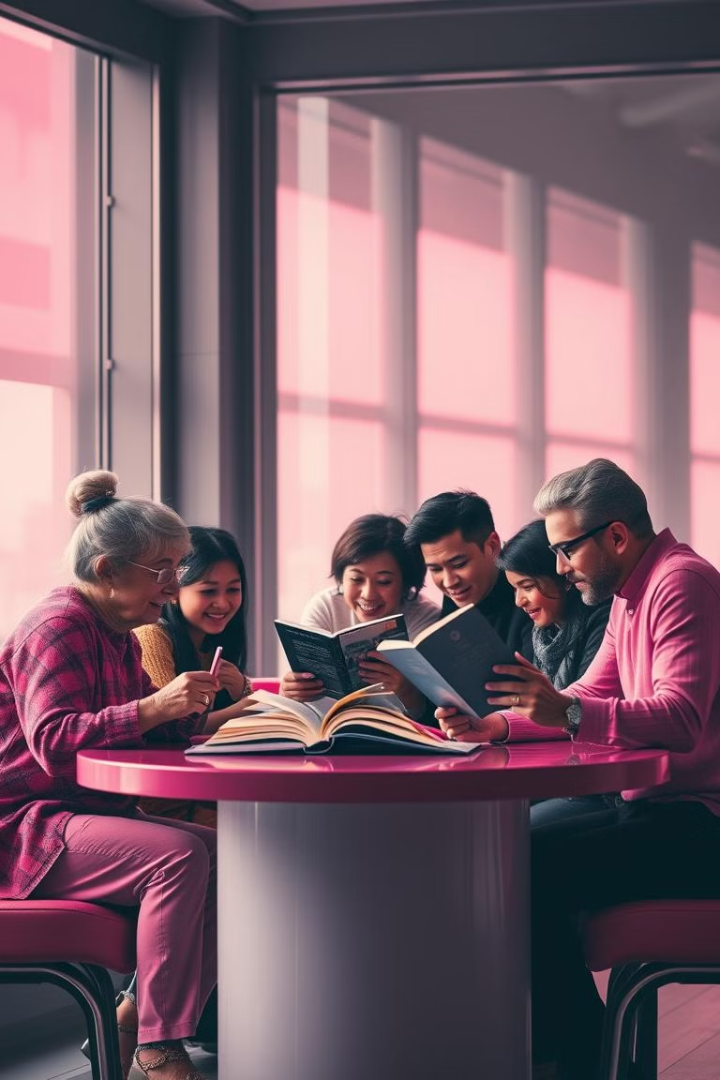 Διαρκής δημοτικότητα:
Ο Ερωτόκριτος παραμένει δημοφιλής στην Ελλάδα και όχι μόνο, κατακτώντας τις καρδιές των αναγνωστών για αιώνες.
17ος αιώνας
1
Το ποίημα δημοσιεύτηκε για πρώτη φορά το 1669 και γρήγορα απέκτησε δημοτικότητα στην Κρήτη.
18ος αιώνας
2
Ο Ερωτόκριτος εξαπλώθηκε πέρα από την Κρήτη και έγινε αγαπημένο κλασικό έργο της ελληνικής λογοτεχνίας.
Σήμερα
3
Το ποίημα συνεχίζει να μελετάται, να ερμηνεύεται και να προσαρμόζεται στη σύγχρονη εποχή.
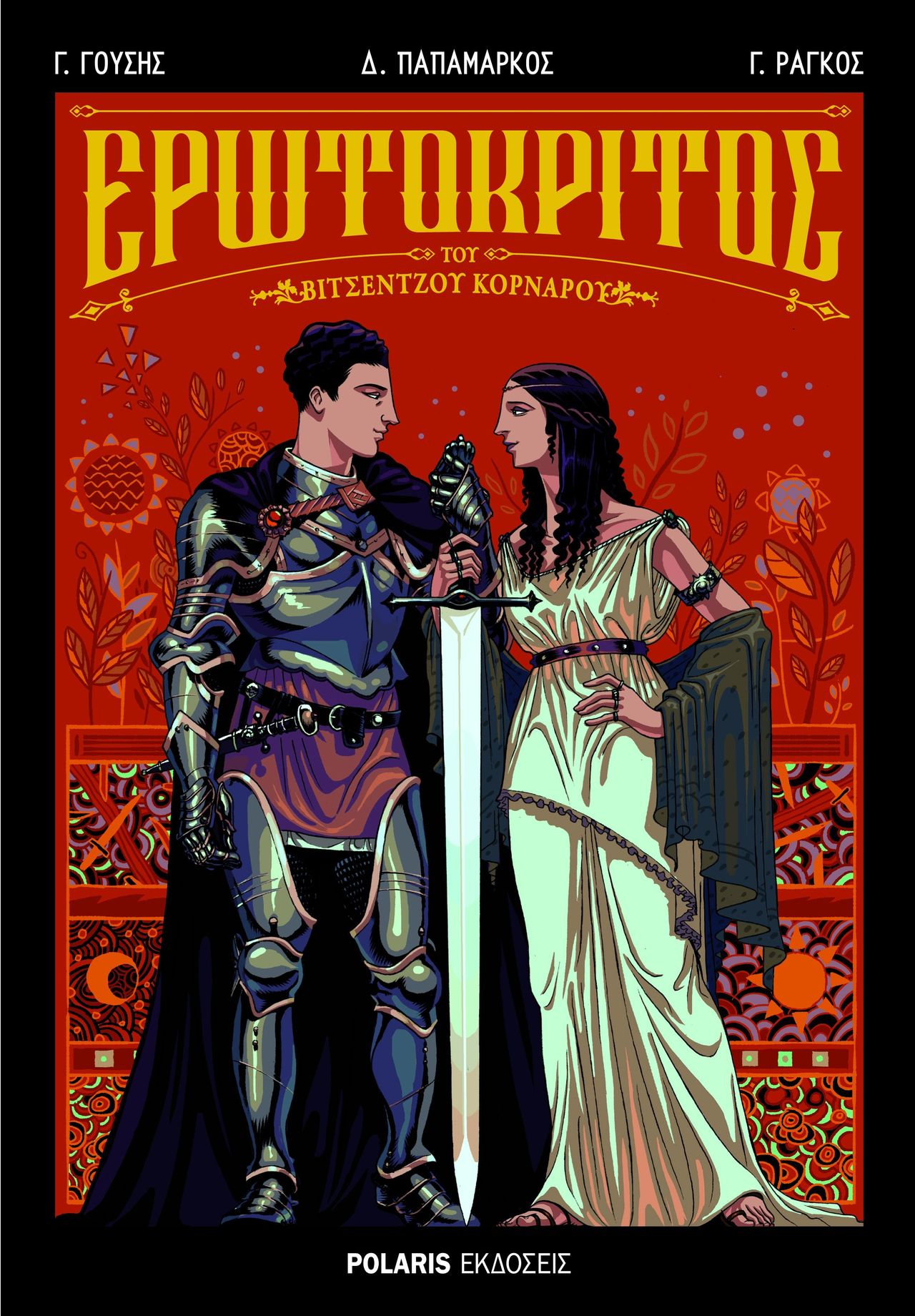 Μαθήματα και ιδέες από τον Ερωτόκριτο
Ο Ερωτόκριτος προσφέρει πολύτιμα μαθήματα για την αγάπη, την απώλεια και τις προκλήσεις της υπέρβασης των εμποδίων.
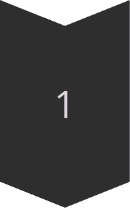 Αγάπη και καθήκον
Το ποίημα διερευνά τη σχέση αγάπης και καθήκοντος, υποδηλώνοντας ότι η αγάπη μπορεί μερικές φορές να είναι πιο ισχυρή από τις κοινωνικές συμβάσεις.
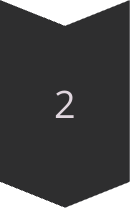 Θάρρος και αποφασιστικότητα
Ο Ερωτόκριτος δείχνει τη σημασία του θάρρους και της αποφασιστικότητας στην επιδίωξη των ονείρων μας.
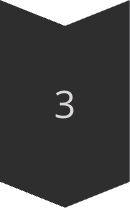 Ελπίδα και ανθεκτικότητα
Παρά τις προκλήσεις που αντιμετωπίζουν, ο Ερωτόκριτος και η Αρετούσα παραμένουν αισιόδοξοι και ανθεκτικοί, βρίσκοντας τελικά την αγάπη και την ευτυχία.